Super Goal 3
Unit 6
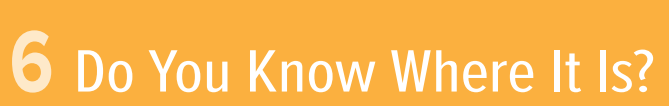 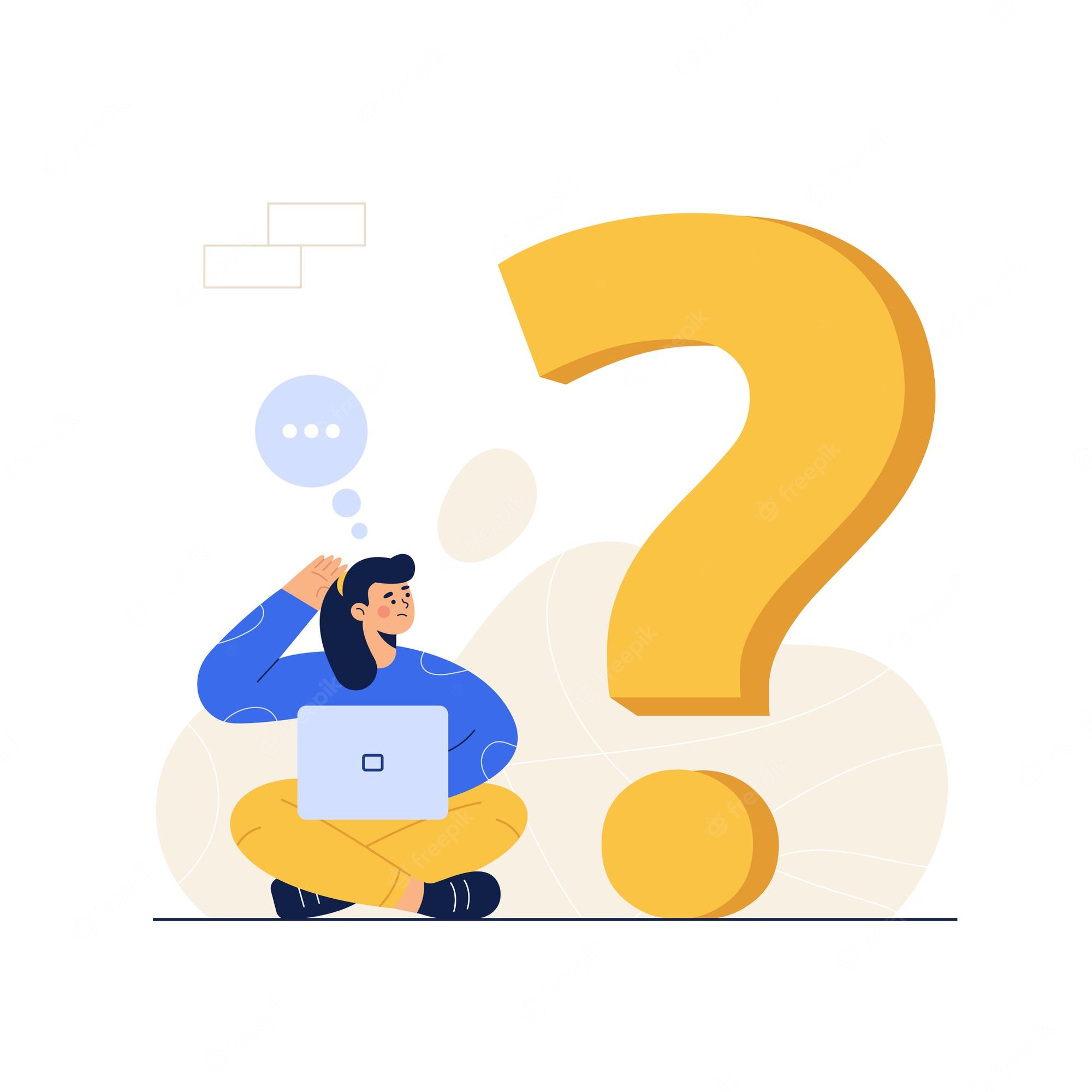 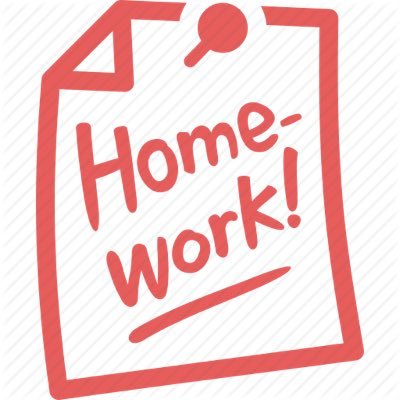 Page 203
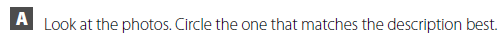 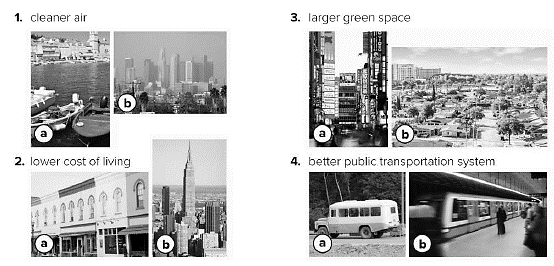 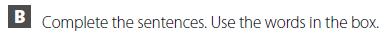 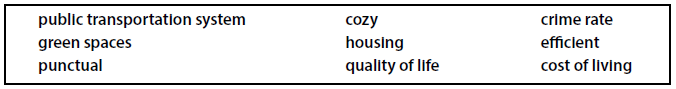 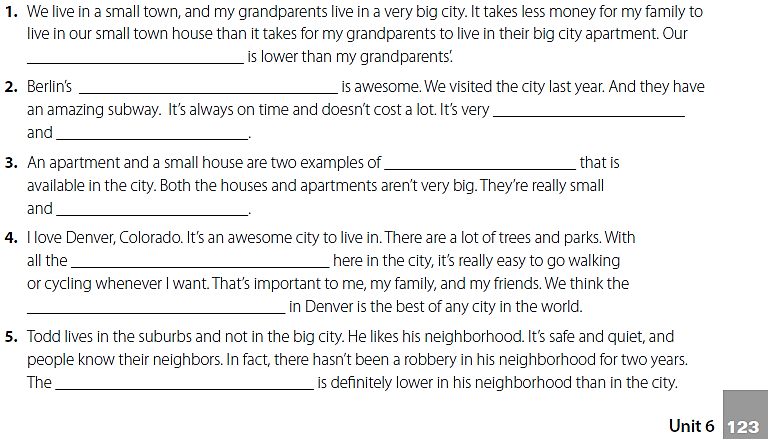 cost of living
public transportation system
punctual
efficient
housing
cozy
green spaces
quality of life
crime rate
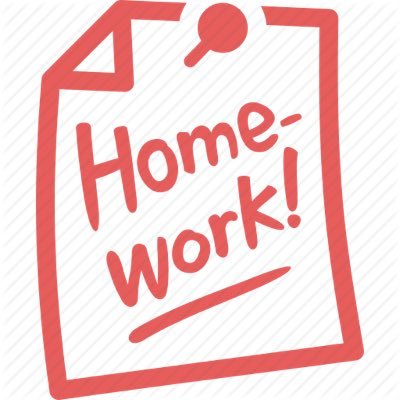 Pages 204 – 206
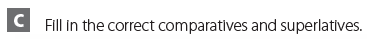 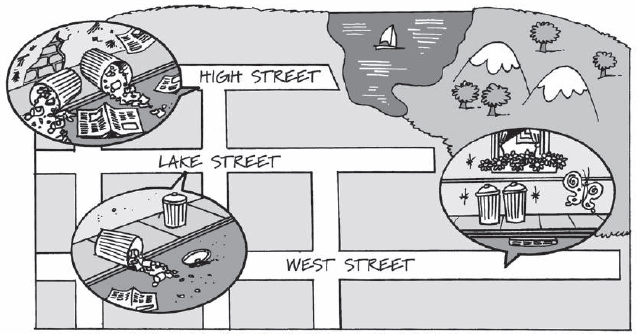 longer 
shortest 
shorter 
longest 
cleaner 
dirtiest 
dirtier 
cleanest
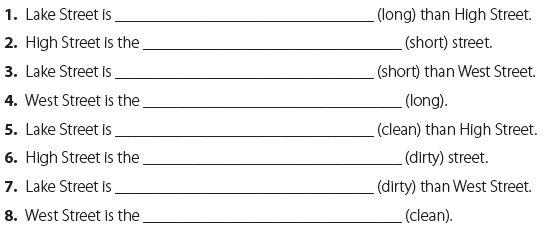 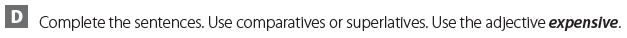 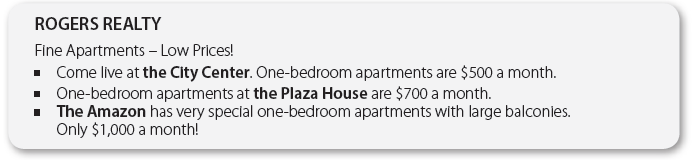 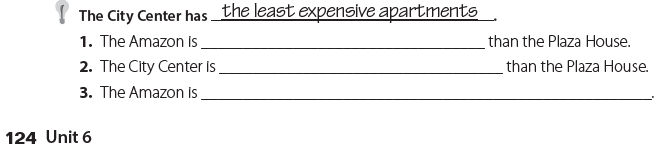 more expensive 
less expensive 
the most expensive
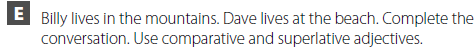 cooler
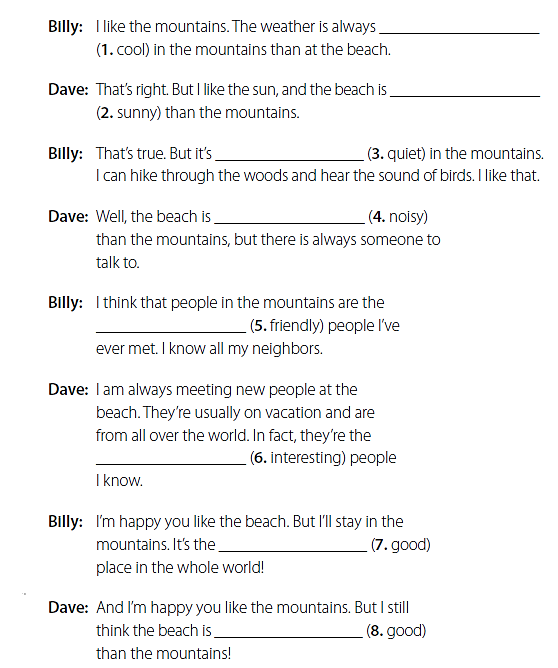 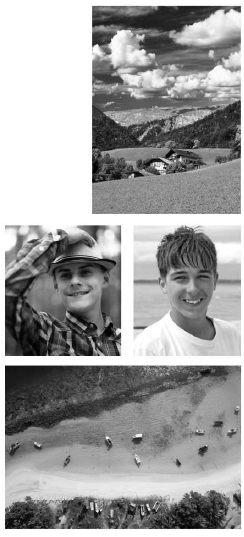 sunnier
quieter
noisier
friendliest
most interesting
best
better
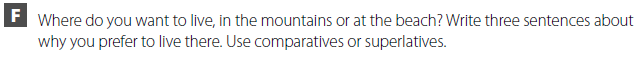 I prefer to live in the mountains because the weather is cooler . 
I prefer to live in the mountains because the air is cleaner . 
I prefer to live in the mountains because the people are friendlier .
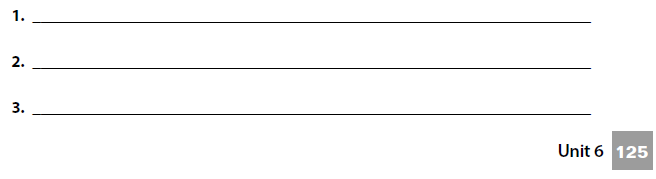 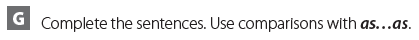 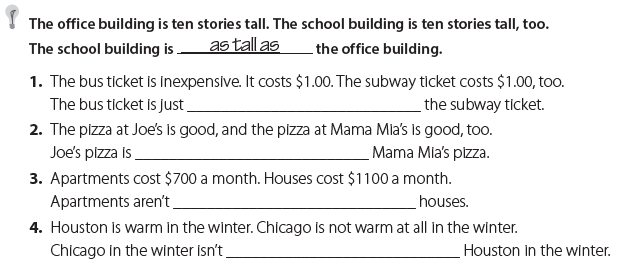 as expensive as
as good as
as expensive as
as warm as
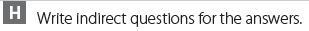 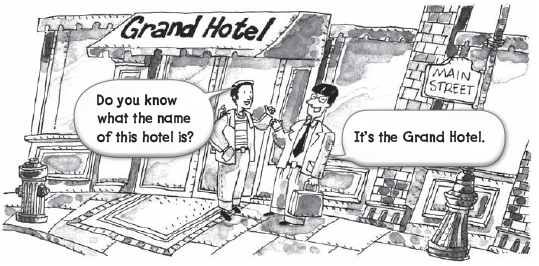 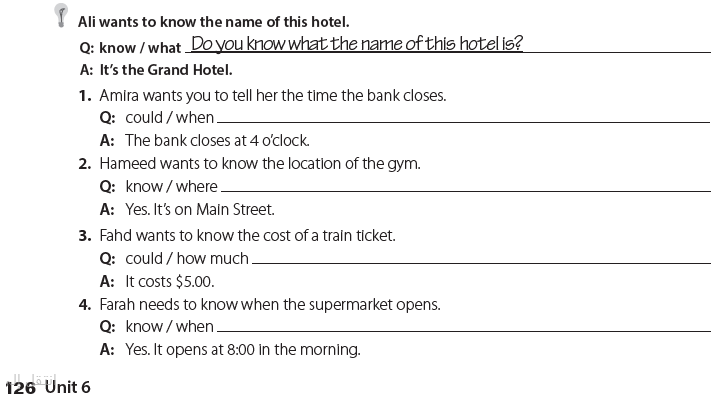 Could you tell me when the bank closes ?
Do you know where the gym is ?
Could you tell me how much a train ticket costs ?
Do you know when the supermarket opens ?
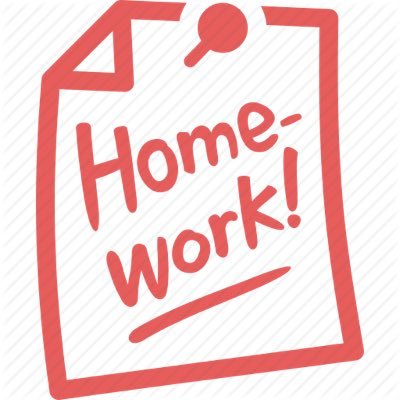 Page 207
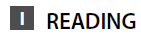 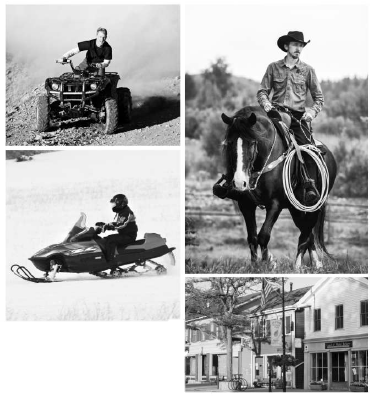 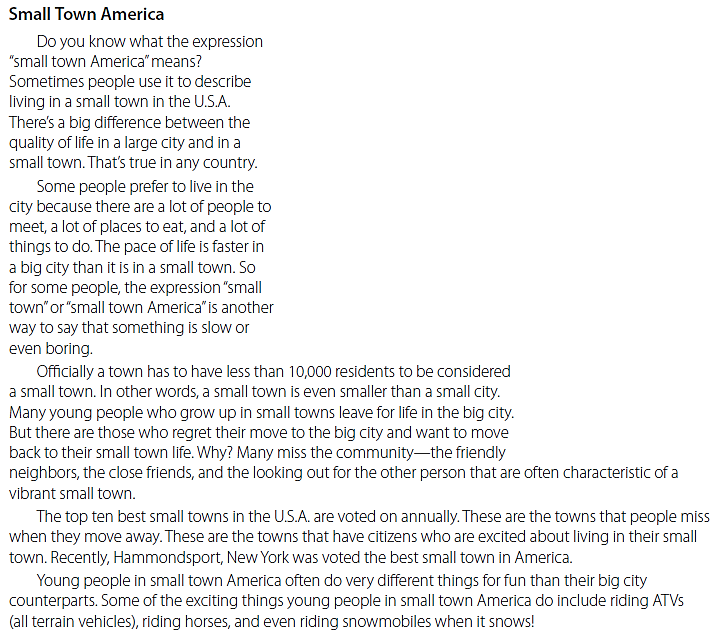 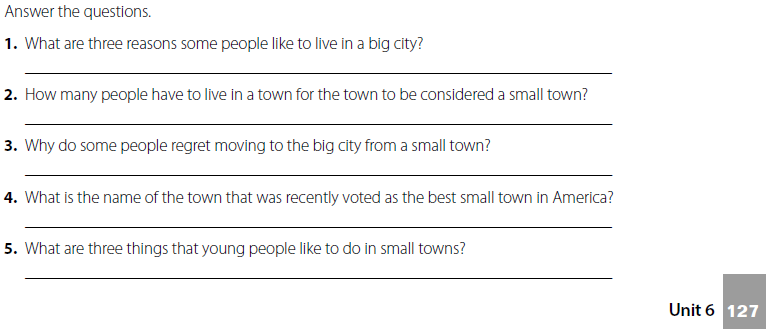 There are a lot of people to meet, a lot of places to eat, and a lot of things to do.
Less than 10,000 people .
because they miss the community of a small town .
Hammondsport , New York .
Riding the ATVs , horses , and the snowmobiles .
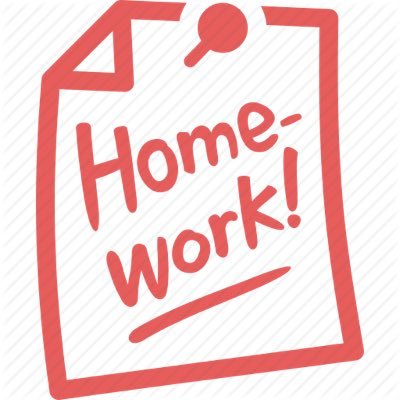 Page 208
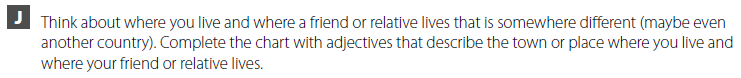 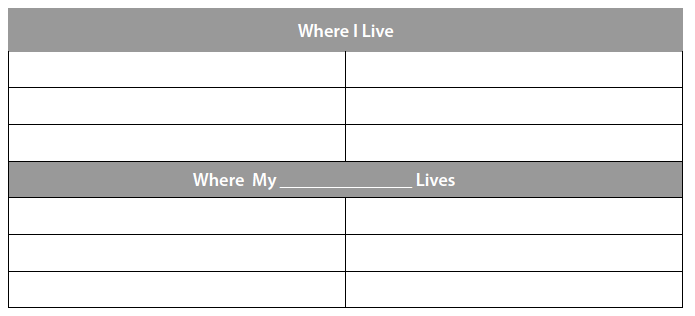 تحدث عن المكان الذي تسكن فيه
تحدث عن المكان الذي يسكن فيه صديقك
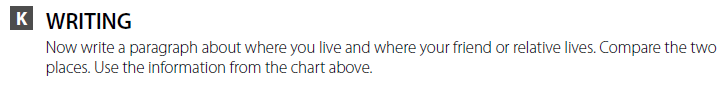 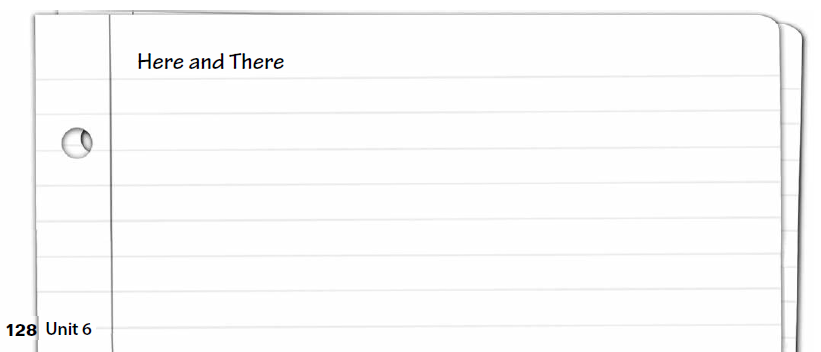 قارن بين المكان الذي تسكن فيه والمكان الذي يسكن به صديقك
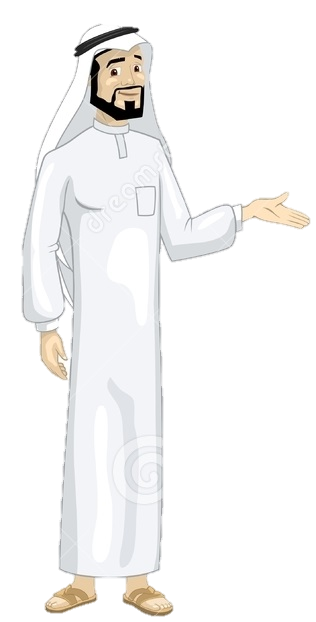 Have a nice day 

See you next class